ΜΑΓΝΗΤΟΣΚΟΠΗΣΗ ΣΕΜΙΝΑΡΙΩΝ
Η ΠΑΡΟΥΣΙΑΣΗ ΠΟΥ ΘΑ ΑΚΟΛΟΥΘΗΣΕΙ ΘΑ ΜΑΓΝΗΤΟΣΚΟΠΕΙΤΑΙ.

ΟΙ ΕΡΩΤΗΣΕΙΣ ΠΟΥ ΘΑ ΥΠΟΒΑΛΛΟΝΤΑΙ ΜΕΣΩ CHAT, ΚΑΤΑ ΤΗ ΔΙΑΡΚΕΙΑ ΤΗΣ ΠΑΡΟΥΣΙΑΣΗΣ, ΔΕ ΘΑ ΦΑΙΝΟΝΤΑΙ ΣΤΗ ΜΑΓΝΗΤΟΣΚΟΠΗΣΗ.

ΟΙ ΕΡΩΤΗΣΕΙΣ ΠΟΥ ΘΑ ΥΠΟΒΑΛΛΟΝΤΑΙ ΠΡΟΦΟΡΙΚΑ, ΚΑΤΑ ΤΗ ΔΙΑΡΚΕΙΑ ΤΗΣ ΠΑΡΟΥΣΙΑΣΗΣ, ΘΑ ΦΑΙΝΟΝΤΑΙ  ΣΤΗ ΜΑΓΝΗΤΟΣΚΟΠΗΣΗ. 

ΘΑ ΔΟΘΕΙ ΕΥΛΟΓΟΣ ΧΡΟΝΟΣ ΓΙΑ ΥΠΟΒΟΛΗ ΕΡΩΤΗΣΕΩΝ, ΑΦΟΥ ΟΛΟΚΛΗΡΩΘΕΙ Η ΠΑΡΟΥΣΙΑΣΗ. Η ΕΝΟΤΗΤΑ ΕΡΩΤΗΣΕΩΝ-ΑΠΑΝΤΗΣΕΩΝ ΔΕ ΘΑ ΜΑΓΝΗΤΟΣΚΟΠΕΙΤΑΙ.  

ΟΣΟΙ ΥΠΟΒΑΛΕΤΕ ΠΡΟΦΟΡΙΚΑ ΕΡΩΤΗΜΑΤΑ, ΚΑΤΑ ΤΗ ΔΙΑΡΚΕΙΑ ΤΗΣ ΠΑΡΟΥΣΙΑΣΗΣ ΚΑΙ ΟΧΙ ΜΕ ΤΟ ΠΕΡΑΣ ΤΗΣ, ΠΑΡΕΧΕΤΕ ΑΥΤΟΜΑΤΑ ΤΗ ΣΥΓΚΑΤΑΘΕΣΗ ΣΑΣ ΣΤΟ ΙΔΕΠ ΔΙΑ ΒΙΟΥ ΜΑΘΗΣΗΣ ΓΙΑ ΠΡΟΒΟΛΗ ΤΩΝ ΠΡΟΣΩΠΙΚΩΝ ΣΑΣ ΔΕΔΟΜΕΝΩΝ ΣΤΟ ΜΑΓΝΗΤΟΣΚΟΠΗΜΕΝΟ ΑΡΧΕΙΟ

UM
LOREM IPSUM
[Speaker Notes: Να παρακαλέσω την συνάδελφο να ξεκινήσει την μαγνητοσκόπηση]
Ημερίδα Ενημέρωσης Erasmus+
Πρόσκληση Υποβολής Προτάσεων 2025
12 Δεκεμβρίου 2024
ΒΔ1 – Σχολική Εκπαίδευση
Επαγγελματική Εκπαίδευση και Κατάρτιση
Eκπαίδευση Ενηλίκων
[Speaker Notes: Καλησπέρα σας, Σας ευχαριστώ για την παρουσία σας στην Ημερίδα Ενημέρωσης για το Πρόγραμμα Erasmus+

Ονομάζομαι ΓΣ και είμαι Λειτουργός Προγραμμάτων της Βασικής Δράσης 1 για τον τομέα της Επαγγελματικής Εκπαίδευσης και Κατάρτισης
και συγκεκριμένα για τα σχέδια ΚΑ121-ΚΑ122, δηλαδή τα Διαπιστευμένα Σχέδια και για τα Σχέδια Μικρής Διάρκειας.

Η παρουσίαση αυτή αφορά στα σχέδια κινητικότητας στον τομέα της Εκπαίδευσης Ενηλίκων, της Επαγγελματικής Εκπαίδευσης και Κατάρτισης και της Σχολικής Εκπαίδευσης. Θα αναφερθώ αρχικά σε κάποιες πολύ βασικές πληροφορίες για το Erasmus+ και στη συνέχεια πιο συγκεκριμένα με τα σχέδια των προαναφερθέντων τομέων.]
ΒΑΣΙΚΗ ΔΡΑΣΗ 1 – ΓΕΝΙΚΕΣ ΠΛΗΡΟΦΟΡΙΕΣ

ΣΧΕΔΙΑ ΚΙΝΗΤΙΚΟΤΗΤΑΣ ΣΤΟΥΣ
ΤΟΜΕΙΣ ΣΧΟΛΙΚΗΣ ΕΚΠΑΙΔΕΥΣΗΣ / ΕΚΠΑΙΔΕΥΣΗΣ ΕΝΗΛΙΚΩΝ / ΕΠΑΓΓΕΛΜΑΤΙΚΗΣ ΕΚΠΑΙΔΕΥΣΗΣ ΚΑΙ ΚΑΤΑΡΤΙΣΗΣ
[Speaker Notes: Ας δούμε λοιπόν τι ισχύει για τα ΣΧΕΔΙΑ ΚΙΝΗΤΙΚΟΤΗΤΑΣ ΜΙΚΡΗΣ ΔΙΑΡΚΕΙΑΣ]
ΠΡΟΤΕΡΑΙΟΤΗΤΕΣ ΤΟΥ ΠΡΟΓΡΑΜΜΑΤΟΣ
LOREM IPSUM
LOREM IPSUM
LOREM IPSUM
[Speaker Notes: Το Erasmus+ είναι ένα από τα πιο επιτυχημένα προγράμματα της ΕΕ το οποίο υποστηρίζει, μέσα από τη διά βίου μάθηση, την εκπαιδευτική, επαγγελματική και προσωπική ανάπτυξη των ατόμων στους τομείς της εκπαίδευσης, της κατάρτισης, της νεολαίας και του αθλητισμού, 

Τα σχέδια που υλοποιούνται κάτω από όλες τις δράσεις έχουν κάποιες οριζόντιες προτεραιότητες, Δηλαδή οι οργανισμοί ή οι κοινοπραξίες θα πρέπει με την υλοποίηση των σχεδίων να συνεισφέρουν ιδανικά σε όλους αυτούς τους τομείς.  Θα τις δούμε εν συντομία λόγω περιορισμένου χρόνου. Μπορείτε ωστόσο να βρείτε περισσότερες πληροφορίες στον Οδηγό του Προγράμματος ο οποίος έχει αναρτηθεί στην ιστοσελίδα μας στα ελληνικά και αγγλικά. 

ΕΝΤΑΞΗ ΚΑΙ ΠΟΛΥΜΟΡΦΙΑ, δηλαδή δίνεται έμφαση στον σχεδιασμό έργων και δραστηριοτήτων που δίνουν ίσες ευκαιρίες πρόσβασης σε όλους τους συμμετέχοντες και μάλιστα να διευκολύνουν τη συμμετοχή ατόμων με λιγότερες ευκαιρίες (που μπορεί να είναι άτομα με αναπηρίες, με προβλήματα υγείας, χαμηλό οικονομικό υπόβαθρο, μεταναστευτικό προφίλ, πρόσφυγες κλπ) Εδώ να πούμε ότι υπάρχει συγκεκριμένος ορισμός για τα άτομα με λιγότερες ευκαιρίες που είναι αναρτημένος στην ιστοσελίδα του ΙΔΕΠ. 

2. Σχετικά με τον ΨΗΦΙΑΚΟ ΜΕΤΑΣΧΗΜΑΤΙΣΜΟ, στόχος είναι να αξιοποιείται η τεχνολογία για την υλοποίηση μαθησιακών δραστηριοτήτων, για τη βελτίωση της συνεργασίας μεταξύ των οργανισμών καθώς και τη βελτίωση της ποιότητας των δραστηριοτήτων που θα υλοποιηθούν. 

3. Επίσης τα έργα πρέπει να σχεδιάζονται με στόχο την ΠΕΡΙΒΑΛΛΟΝΤΙΚΗ ΒΙΩΣΙΜΟΤΗΤΑ, δηλαδή την προστασία του περιβάλλοντος και την καταπολέμηση της κλιματικής αλλαγής, Αυτό θα πρέπει να λαμβάνεται υπόψη κατά τον σχεδιασμό των έργων.

4. Και τέλος η  ΣΥΜΜΕΤΟΧΗ ΣΤΗ ΔΗΜΟΚΡΑΤΙΚΗ ΖΩΗ , δηλαδή να ανακαλύψουν οι συμμετέχοντες τα οφέλη της συμμετοχής στα κοινά και να αναπτύξουν βασικές κοινωνικές και διαπολιτισμικές ικανότητες και κριτική σκέψη]
ΚΟΝΔΥΛΙ ΓΙΑ ΚΥΠΡΙΟΥΣ ΔΙΚΑΙΟΥΧΟΥΣ ΓΙΑ ΤΗΝ ΠΡΟΣΚΛΗΣΗ 2025
Αποκεντρωμένες Δράσεις - Τομείς Εκπαίδευσης και Κατάρτισης
LOREM IPSUM
LOREM IPSUM
LOREM IPSUM
[Speaker Notes: Ο προϋπολογισμός που βλέπετε εδώ αφορά μόνο την Κύπρο, δηλαδή τις αποκεντρωμένες δράσεις που τυγχάνουν διαχείρισης από την εθνική υπηρεσία της Κύπρου. Αφορούν επίσης μόνο την πρόσκληση του 2025.

Συγκεκριμένα ο προϋπολογισμός:
-για την Σχολική Εκπαίδευση κάτω από τη ΒΔ1 είναι €2.593.628 
-για την Επαγγελματική Eκπαίδευση και Kατάρτιση κάτω από τη ΒΔ1 είναι €4.055.187 
-και για την Εκπαίδευση Ενηλίκων κάτω από τη ΒΔ1 είναι €804.770

Και στις τρεις περιπτώσεις υπάρχει διαχωρισμός μεταξύ των διαπιστευμένων και των μη διαπιστευμένων οργανισμών που θα εξηγήσουμε στη συνέχεια.]
ΤΙ ΕΙΝΑΙ ΕΝΑ ΣΧΕΔΙΟ ΚΙΝΗΤΙΚΟΤΗΤΑΣ;
Οι οργανισμοί που δραστηριοποιούνται στους τομείς της εκπαίδευσης, κατάρτισης, 
αθλητισμού και νεολαίας λαμβάνουν στήριξη από το πρόγραμμα Erasmus+ 
για να υλοποιήσουν σχέδια που προωθούν διάφορες μορφές κινητικότητας. 

Εντοπισμός Αναγκών και Στόχων Οργανισμού 

Υποβολή Πρότασης
               
                                                     Έγκριση                Aξιολόγηση Πρότασης              Απόρριψη

                                                Έναρξη Σχεδίου

IPSUM
[Speaker Notes: Τα σχέδια με τα οποία θα ασχοληθούμε στην παρουσίαση δηλαδή για την σχολική εκπαίδευση, την επαγγελματική εκπαίδευση και κατάρτιση και την εκπαίδευση ενηλίκων είναι σχέδια, όπως είπαμε, που εμπίπτουν κάτω από τη ΒΔ1, είναι δηλαδή σχέδια που αφορούν διάφορες μορφές κινητικότητας τις οποίες θα δούμε αναλυτικά στη συνέχεια. Για την υλοποίηση ενός σχεδίου κάτω από τη ΒΔ1, χρειάζονται τουλάχιστον ένας οργανισμός αποστολής και ένας οργανισμός υποδοχής. Ο οργανισμός αποστολής είναι αυτός που θα στείλει το προσωπικό του ή τους εκπαιδευόμενους ή τους μαθητές του αν είναι σχολείο στο εξωτερικό, στον οργανισμό υποδοχής για εκπαιδευτικούς σκοπούς. 
Επομένως, όταν αναφερόμαστε σε κινητικότητες εννοούμε ταξίδια που έχουν κάποιο εκπαιδευτικό ή μαθησιακό στόχο. 
Πιο συγκεκριμένα ένας οργανισμός αφού εντοπίσει τις ανάγκες του και θέσει τους στόχους που θέλει να επιτύχει για τον Οργανισμό του μέσω του προγράμματος Erasmus, μπορεί να προχωρήσει στη συγγραφή και υποβολή της σχετικής αίτησης. Εφόσον εγκριθεί, θα ξεκινήσει το σχέδιο και θα χρηματοδοτηθούν οι δραστηριότητές που θα υλοποιηθούν.]
ΣΤΑΔΙΑ ΣΧΕΔΙΟΥ
1. ΣΧΕΔΙΑΣΜΟΣ
2. ΠΡΟΕΤΟΙΜΑΣΙΑ
3. ΥΛΟΠΟΙΗΣΗ
Προσδιορισμός αναγκών, στόχων, μαθησιακών αποτελεσμάτων, μορφής των δραστηριοτήτων

Ανάπτυξη του προγράμματος εργασίας, χρονοδιάγραμμα των δραστηριοτήτων
Πρακτικές ρυθμίσεις: 
επιλογή συμμετεχόντων
γλωσσική/ διαπολιτισμική/ μαθησιακή και επιχειρησιακή προετοιμασία των συμμετεχόντων πριν από την αναχώρησή τους
(εικονικές) προπαρασκευαστικές συναντήσεις
Υλοποίηση  Δραστηριοτήτων
4. ΠΑΡΑΚΟΛΟΥΘΗΣΗ
Αξιολόγηση των δραστηριοτήτων
Τεκμηρίωση των μαθησιακών αποτελεσμάτων των συμμετεχόντων
Διάδοση και αξιοποίηση των αποτελεσμάτων του σχεδίου
Εικονικές συναντήσεις παρακολούθησης
[Speaker Notes: Ένα σχέδιο κινητικότητας αποτελείται ουσιαστικά από αυτά τα 4 βασικά στάδια: 

1. Αρχικά έχουμε το στάδιο του σχεδιασμού το οποίο ξεκινά από τη διαδικασία της αίτησης όπου οι οργανισμοί εντοπίζουν τις ανάγκες τους και τι στόχους θέλουν να θέσουν μέσω του σχεδίου Erasmus που θέλουν να υλοποιήσουν. Σε αυτό το στάδιο καθορίζονται τα μαθησιακά αποτελέσματα των συμμετεχόντων, και επιλέγεται η μορφή των δραστηριοτήτων, πόσες δραστηριότητες θα υλοποιήσουν και με ποια διάρκεια ώστε να πετύχουν καλύτερα τους στόχους που έθεσαν. Έτσι αναπτύσσουν και το πλάνο εργασιών, και το χρονοδιάγραμμα των δραστηριοτήτων. 

2. Στη συνέχεια γίνεται η προετοιμασία του σχεδίου που περιλαμβάνει όλες τις πρακτικές ρυθμίσεις, την επιλογή των συμμετεχόντων μέσω προκαθορισμένων και διαφανών διαδικασιών, την κατάρτιση συμφωνιών, και την προετοιμασία των συμμετεχόντων πριν από την αναχώρησή τους

3. Ακολουθεί η υλοποίηση των δραστηριοτήτων κινητικότητας

4. Το τελευταίο και πολύ σημαντικό στάδιο είναι η παρακολούθηση του σχεδίου σας, η οποία πρέπει κατ’ ακρίβεια να γίνεται καθ’ όλη τη διάρκεια του σχεδίου ώστε να διασφαλίζεται ότι οι δραστηριότητες υλοποιούνται βάσει σωστού σχεδιασμού. Είναι επίσης ιδιαίτερα σημαντικό να περιλαμβάνει τον τρόπο αξιολόγησης των δραστηριοτήτων που έλαβαν χώρα, την επικύρωση και την επίσημη αναγνώριση των μαθησιακών αποτελεσμάτων καθώς και τη διάδοση και τη χρήση των αποτελεσμάτων του σχεδίου. 
Είναι πολύ σημαντικό δηλαδή να υπάρχει άμεσος αντίκτυπος στους συμμετέχοντες από τις δραστηριότητες αλλά επίσης και τα μαθησιακά αποτελέσματα να μεταφέρονται στον οργανισμό ώστε αυτός να επιτύχει τους στόχους που έθεσε μέσω του σχεδίου που υλοποιεί.]
ΧΩΡΕΣ ΤΟΥ ΠΡΟΓΡΑΜΜΑΤΟΣ
Οι οργανισμοί αποστολής/υποδοχής, για τους Τομείς Σχολικής Εκπαίδευσης, Επαγγελματικής Εκπαίδευσης και Κατάρτισης και Εκπαίδευσης Ενηλίκων, πρέπει να είναι νόμιμα εγκατεστημένοι σε μία από τις πιο κάτω Χώρες:

27 Χώρες - Μέλη της Ευρωπαϊκής Ένωσης

Τρίτες Χώρες συνδεδεμένες με το Πρόγραμμα: 
Ισλανδία
Λιχτενστάιν
Νορβηγία
Τουρκία
Δημοκρατία της Βόρειας Μακεδονίας
Σερβία

Στον Τομέα της ΕΕΚ μόνο, ο οργανισμός υποδοχής μπορεί να βρίσκεται, επίσης, σε Τρίτη Χώρα, μη συνδεδεμένη με το Πρόγραμμα (Περιφέρειες 1 – 3 & 5 – 14)

     *Οδηγός Προγράμματος 2025 σελ. 32-34 (αγ.) / σελ. 37-40 (ελ.)
LOREM IPSUM
LOREM IPSUM
LOREM IPSUM
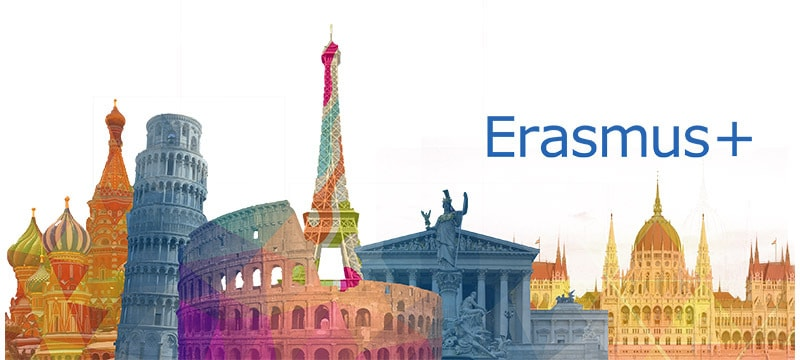 [Speaker Notes: Οι οργανισμοί που συμμετέχουν στις συγκεκριμένες δράσεις, είτε οργανισμοί αποστολής είτε υποδοχής, πρέπει να έχουν την βάση τους σε μία από τις 27 χώρες – μέλη της ΕΕ ή σε μια χώρα που να είναι συνδεδεμένη με το Πρόγραμμα.

Μόνο το 20% του εγκεκριμένου προϋπολογισμού του Σχεδίου μπορεί να αφορά Διεθνή Κινητικότητα στον Τομέα της ΕΕΚ. 

Καθώς μας ρωτάτε συχνά, διευκρινίζουμε ότι το Η.Β. ανήκει στην Περιφέρεια 14 και ως εκ τούτου, οργανισμοί που εδρεύουν στο Η.Β. μπορούν να λειτουργήσουν ως οργανισμοί υποδοχής μόνο στον Τομέα της ΕΕΚ, στα πλαίσια δηλαδή της Διεθνούς Κινητικότητας.]
ΒΑΣΙΚΗ ΔΡΑΣΗ 1 – ΔΥΝΑΤΟΤΗΤΕΣ ΣΥΜΜΕΤΟΧΗΣ ΣΤΗ ΔΡΑΣΗ

ΣΧΕΔΙΑ ΚΙΝΗΤΙΚΟΤΗΤΑΣ ΣΤΟΥΣ
ΤΟΜΕΙΣ ΣΧΟΛΙΚΗΣ ΕΚΠΑΙΔΕΥΣΗΣ / ΕΚΠΑΙΔΕΥΣΗΣ ΕΝΗΛΙΚΩΝ / ΕΠΑΓΓΕΛΜΑΤΙΚΗΣ ΕΚΠΑΙΔΕΥΣΗΣ ΚΑΙ ΚΑΤΑΡΤΙΣΗΣ
Δυνατότητες συμμετοχής στα πλαίσια της Βασικής Δράσης 1
Βασική Δράση 1
Κινητικότητα προσωπικού και εκπαιδευομένων
Short-term projects


Individual organisations
Σχέδια μικρής διάρκειας



Individual organisations
Πώς μπορεί να συμμετέχει ο οργανισμός μου;
Μεμονωμένοι οργανισμοί
Διαπίστευση Erasmus
Erasmus accreditation
Join a mobility consortium
Join without an application
Host Erasmus participants
Συντονιστές Κοινοπραξίας
Συμμετοχή μέσω κάποιας Κοινοπραξίας 
(max 2  consortia)
Χωρίς την υποβολή της αίτησης
Φιλοξενία συμμετεχόντων από το εξωτερικό
*Σημείωση: Αν ένας οργανισμός πρόκειται να υποβάλει αίτηση για σχέδιο μικρής διάρκειας ή για  διαπίστευση Erasmus, μπορεί να συμμετέχει σε μία μόνο ακόμα αίτηση ως μέλος 1 κοινοπραξίας (στα πλαίσια κάθε Τομέα)
[Speaker Notes: Σε αυτή τη διαφάνεια μπορείτε να δείτε πώς μπορεί να συμμετέχει ένας οργανισμός στη Βασική Δράση 1 του Erasmus και να επωφεληθεί από αυτή τη συμμετοχή.

Είδαμε τις λεπτομέρειες σχετικά με τα σχέδια μικρής διάρκειας. 
Συνοπτικά να επαναλάβω ότι:
Αφορά νεοεισερχόμενους οργανισμούς
Απευθύνεται επίσης σε οργανισμούς που ενδιαφέρονται να υλοποιήσουν περιορισμένο αριθμό κινητικοτήτων
     Έχουν διάρκεια 6-18 μήνες 
Οι διαπιστευμένοι οργανισμοί δεν μπορούν να αιτηθούν σε αυτή τη δράση. 

Εκτός από τα σχέδια μικρής διάρκειας ένας οργανισμός μπορεί να αιτηθεί για διαπίστευση Erasmus– Υπάρχει η δυνατότητα να αιτηθούν ως Μεμονωμένοι Οργανισμοί ή ως Συντονιστές μιας Κοινοπραξίας. 
Στην περίπτωση των μεμονωμένων οργανισμών, υποβάλλει αίτηση ένας οργανισμός και εφόσον εγκριθεί λαμβάνει την διαπίστευση που ανήκει στον ίδιο. Η χρηματοδότηση που δίνεται είναι για να καλύψει τις ανάγκες του συγκεκριμένου οργανισμού

Η αίτηση για διαπίστευση μιας κοινοπραξίας υποβάλλεται από τον συντονιστή της Κοινοπραξίας εκ μέρους όλων των οργανισμών που συμμετέχουν στην Κοινοπραξία. Για σκοπούς διαπίστευσης αξιολογείται μόνο ο συντονιστής στον οποίον απονέμεται και η διαπίστευση. Η χρηματοδότηση όμως που δίνεται είναι για να καλύψει τις ανάγκες όλων των οργανισμών που συμμετέχουν στην Κοινοπραξία

Όλα τα μέλη της κοινοπραξίας πρέπει να προέρχονται από την ίδια χώρα με τον συντονιστή της κοινοπραξίας και πρέπει να είναι επιλέξιμοι για συμμετοχή στον τομέα της ΒΔ1 που επιλέγουν, για παράδειγμα σε μια κοινοπραξία για διαπίστευση στον τομέα ΕΕ οι συμμετέχοντες θα πρέπει να είναι επιλέξιμοι να αιτηθούν σε σχέδια κινητικότητας στον τομέα της ΕΕ, χωρίς να είναι απαραίτητο να είναι διαπιστευμένοι οι ίδιοι.
Mια κοινοπραξία κινητικότητας πρέπει να διαθέτει κοινό στρατηγικό σχεδιασμό για κάλυψη των αναγκών όλων των οργανισμών που την απαρτίζουν. Ο σχεδιασμός και η συνεργασία θα πρέπει να βασίζεται σε ένα κοινό θέμα ενδιαφέροντος ή/και σε συγκεκριμένες ανάγκες μιας γεωγραφικής περιοχής
Κατά την υποβολή της αίτησης, δεν απαιτείται ακριβής κατάλογος των μελών της κοινοπραξίας αλλά θα πρέπει να περιγράφεται ο σκοπός και η προβλεπόμενη σύνθεση της κοινοπραξίας και να δηλωθεί τουλάχιστον 1 οργανισμός – μέλος Μπορεί να γίνει αλλαγή μελών κοινοπραξίας, εάν χρειαστεί. 
Αν ένας οργανισμός πρόκειται να υποβάλει αίτηση για σχέδια μικρής διάρκειας ή για διαπίστευση Erasmus έχει τη δυνατότητα να συμμετέχει και σε μία άλλη αίτηση, ως μέλος 1 κοινοπραξίας

Χωρίς την υποβολή της αίτησης]
ΒΑΣΙΚΗ ΔΡΑΣΗ 1 – ΑΙΤΗΣΕΙΣ ΚΑ122

ΣΧΕΔΙΑ ΚΙΝΗΤΙΚΟΤΗΤΑΣ ΜΙΚΡΗΣ ΔΙΑΡΚΕΙΑΣ ΣΤΟΥΣ
ΤΟΜΕΙΣ ΣΧΟΛΙΚΗΣ ΕΚΠΑΙΔΕΥΣΗΣ / ΕΚΠΑΙΔΕΥΣΗΣ ΕΝΗΛΙΚΩΝ / ΕΠΑΓΓΕΛΜΑΤΙΚΗΣ ΕΚΠΑΙΔΕΥΣΗΣ ΚΑΙ ΚΑΤΑΡΤΙΣΗΣ
[Speaker Notes: Ας δούμε λοιπόν τι ισχύει για τα ΣΧΕΔΙΑ ΚΙΝΗΤΙΚΟΤΗΤΑΣ ΜΙΚΡΗΣ ΔΙΑΡΚΕΙΑΣ]
Σχέδια Κινητικότητας Μικρής Διάρκειας
Απευθύνονται σε:
Νεοεισερχόμενους στο Πρόγραμμα οργανισμούς
Οργανισμούς που επιθυμούν να υλοποιήσουν περιορισμένο αριθμό δραστηριοτήτων 
Οργανισμούς που ΔΕΝ είναι διαπιστευμένοι

Διάρκεια: Τα Σχέδια Κινητικότητας Μικρής Διάρκειας μπορούν να διαρκούν 6 – 18 μήνες

Αριθμός Κινητικοτήτων: Περιορισμένης εμβέλειας  Επιτρέπουν τη συμμετοχή σε κινητικότητες σε 30 άτομα κατ’ ανώτατο όριο

Υποβολή Αίτησης: Αιτήσεις δικαιούνται να υποβάλουν μόνο οργανισμοί που βρίσκονται σε Χώρες-Μέλη και Τρίτες Χώρες, συνδεδεμένες με το Πρόγραμμα

ΠΡΟΣΟΧΗ! Ανά περίοδο 5 συνεχόμενων ετών: Ένας οργανισμός δεν μπορεί να επιχορηγηθεί με περισσότερα από 3 σχέδια Μικρής Διάρκειας ανά τομέα (εξαιρούνται επιχορηγήσεις που δόθηκαν κατά την προηγούμενη Προγραμματική περίοδο 2014-2020) 
Ανά καταληκτική ημερομηνία: Ένας οργανισμός μπορεί να υποβάλει αίτηση για ένα μόνο σχέδιο Μικρής Διάρκειας σε κάθε Τομέα
[Speaker Notes: Υπάρχουν δύο διαφορετικά είδη σχεδίων: 1) τα σχέδια μικρής διάρκειας και 2) τα διαπιστευμένα σχέδια. Αρχικά θα αναφέρουμε κάποιες σημαντικές πληροφορίες που αφορούν στα σχέδια κινητικότητας μικρής διάρκειας.

Αυτά απευθύνονται σε νεοεισερχόμενους οργανισμούς δηλαδή σε οργανισμούς που δεν έχουν λάβει προηγουμένως στήριξη στο πλαίσιο του Προγράμματος είτε σε αυτή την προγραμματική περίοδο είτε στην προηγούμενη. Επίσης απευθύνονται σε οργανισμούς που επιθυμούν να υλοποιήσουν περιορισμένο αριθμό δραστηριοτήτων και οι οποίοι ΔΕΝ είναι διαπιστευμένοι.
Η διάρκεια των εν λόγω σχεδίων είναι από 6 μέχρι 18 μήνες και στα πλαίσιά τους μπορούν να γίνουν συνολικά μέχρι 30 κινητικότητες
Όπως αναφέραμε μπορούν να αιτηθούν μόνο χώρες του Προγράμματος (οι χώρες που αναφέραμε προηγουμένως). 
Να σημειώσουμε, ότι ένας οργανισμός δεν μπορεί να επιχορηγηθεί για περισσότερα από 3 σχέδια μικρής διάρκειας ανά τομέα, σε περίοδο 5 συνεχόμενων ετών. Σε αυτόν τον περιορισμό δεν λαμβάνονται υπόψη τα σχέδια της προηγούμενης προγραμματικής περιόδου, δηλαδή όσα ξεκίνησαν μεταξύ των ετών 2014- 2020.

Επίσης, ένας οργανισμός μπορεί να υποβάλει μόνο μία αίτηση για σχέδιο Μικρής Διάρκειας ανά Τομέα, στα πλαίσια κάθε καταληκτικής ημερομηνίας.]
Είδη Κινητικοτήτων 1/2
Εξερχόμενες:
 Ο εγκεκριμένος οργανισμός λειτουργεί ως οργανισμός αποστολής: επιλέγει συμμετέχοντες και τους στέλνει σε έναν οργανισμό υποδοχής στο εξωτερικό
 Οι περισσότεροι τύποι διαθέσιμων δραστηριοτήτων αφορούν εξερχόμενες κινητικότητες

Εισερχόμενες:
 Ο εγκεκριμένος οργανισμός λειτουργεί ως οργανισμός υποδοχής 
 Σκοπός τους δεν είναι να δημιουργηθεί μία αμφίδρομη ανταλλαγή επισκέψεων, αλλά να αξιοποιήσει ο εγκεκριμένος οργανισμός την εισερχόμενη κινητικότητα για σκοπούς ανάπτυξης και διεθνοποίησής του
 Αφορά ειδικούς τύπους δραστηριοτήτων

! Όλες οι δραστηριότητες που υλοποιούνται πρέπει να ακολουθούν συγκεκριμένα πρότυπα ποιότητας: Erasmus quality standards !
[Speaker Notes: Οι δραστηριότητες/ κινητικότητες χωρίζονται σε δύο κατηγορίες, τις εξερχόμενες κινητικότητες και τις εισερχόμενες κινητικότητες. 

-Στις εξερχόμενες κινητικότητες ο εγκεκριμένος οργανισμός είναι ο οργανισμός αποστολής, δηλαδή επιλέγει συμμετέχοντες τους οποίους στέλνει σε ένα οργανισμό υποδοχής στο εξωτερικό. Οι περισσότερες επιλέξιμες δραστηριότητες είναι εξερχόμενες. 
-Στις εισερχόμενες κινητικότητες ο εγκεκριμένος οργανισμός είναι ο οργανισμός υποδοχής. Στόχος αυτών των δραστηριοτήτων είναι η ανάπτυξη και η διεθνοποίηση του οργανισμού. Η κατηγορία αυτή αφορά ειδικούς τύπους δραστηριοτήτων που θα δούμε πιο αναλυτικά στη συνέχεια. 
Είναι σημαντικό να σημειώσουμε ότι όλες οι δραστηριότητες πρέπει να σχεδιάζονται και να υλοποιούνται βάσει συγκεκριμένων προτύπων ποιότητας, των Erasmus Quality Standards.]
Είδη Κινητικοτήτων 2/2
! Η ελάχιστη και μέγιστη διάρκεια του φυσικού τμήματος της μεικτής κινητικότητας 
  πρέπει να συμβαδίζει με την ελάχιστη και μέγιστη διάρκεια των κινητικοτήτων, όπως αυτή ορίζεται στον Οδηγό του Προγράμματος για κάθε ξεχωριστό τύπο δραστηριότητας !
[Speaker Notes: Οδηγός προγράμματος 2025

Οι δραστηριότητες είτε εισερχόμενες είτε εξερχόμενες μπορούν να υλοποιηθούν με δύο τρόπους:
Είτε με φυσική παρουσία των συμμετεχόντων 
Είτε να είναι μεικτές δηλαδή συνδυασμός φυσικής κινητικότητας με εικονική, δηλαδή με διαδικτυακή κινητικότητα. Οι δραστηριότητες που είναι εξολοκλήρου διαδικτυακές δεν είναι επιλέξιμες. 

Να σημειώσουμε ότι η ελάχιστη και μέγιστη διάρκεια των κινητικοτήτων, αφορά μόνο το κομμάτι της δραστηριότητας που γίνεται με φυσική παρουσία.]
Επιλέξιμοι Οργανισμοί
Οργανισμοί και όχι άτομα που ανήκουν στους τομείς της Επαγγελματικής Εκπαίδευσης και Κατάρτισης (ΕΕΚ), της Σχολικής Εκπαίδευσης (ΣΕ) και Εκπαίδευσης Ενηλίκων (ΕΕ) και δραστηριοποιούνται σε κάποια από τις Χώρες του Προγράμματος, όπως:  

Επαγγελματική Εκπαίδευση και Κατάρτιση: ΤΕΣΕΚ του ΥΠΑΝ, Iδρύματα τριτοβάθμιας εκπαίδευσης που προσφέρουν εκπαίδευση μέχρι επίπεδο NQF5 (συμπεριλαμβάνονται ιδιωτικά κολλέγια και κρατικά ιδρύματα), Iδρύματα τριτοβάθμιας εκπαίδευσης που προσφέρουν εκπαίδευση μέχρι επίπεδο NQF6 και έχουν επαγγελματικούς κλάδους σπουδών πιστοποιημένους από το ΔΙΠΑΕ, Oργανισμοί/Κέντρα αρχικής επαγγελματικής κατάρτισης (iVET) ή συνεχούς επαγγελματικής εκπαίδευσης και Κατάρτισης (CVET), Tοπικοί/Εθνικοί φορείς ΕΕΚ

Σχολική εκπαίδευση: Προδημοτικές, Δημοτικά Σχολεία, Γυμνάσια και Λύκεια Μέσης Γενικής Εκπαίδευσης πλήρως αναγνωρισμένα από το ΥΠΑΝ (συμπεριλαμβανομένων και ειδικών σχολείων, σχολείων νοσοκομείων, αθλητικών και μουσικών σχολείων), Ιδιωτικοί και κρατικοί  βρεφοκομικοί και παιδοκομικοί σταθμοί, ΥΠΑΝ, Παιδαγωγικό Iνστιτούτο, Επαρχιακά Γραφεία, Διευθύνσεις Εκπαίδευσης YΠΑΝ, Υπηρεσία Συμβουλευτικής και Επαγγελματικής Αγωγής του ΥΠΑΝ, Υπηρεσία Εκπαιδευτικής Ψυχολογίας του ΥΠΑΝ

Εκπαίδευση Ενηλίκων: Εσπερινά Γυμνάσια – Λύκεια (εξαιρούνται Εσπερινές Τεχνικές Σχολές), Επιμορφωτικά Κέντρα, MKO, Δήμοι/Kοινοτικά Συμβούλια, Πολιτιστικά ιδρύματα, Βιβλιοθήκες, Μουσεία, Σύνδεσμοι γονέων, Κέντρα απασχόλησης ενηλίκων με ειδικές ανάγκες , Ερευνητικά Κέντρα, Πανεπιστήμια, Ανθρωπιστικές οργανώσεις

Αναλυτικός κατάλογος επιλέξιμων οργανισμών διαθέσιμος στην ιστοσελίδα του ΙΔΕΠ Διά Βίου Μάθησης
[Speaker Notes: Για επιχορήγηση μπορούν να υποβάλουν αίτηση μόνο οργανισμοί, δηλαδή νομικές οντότητες και όχι φυσικά πρόσωπα, τα οποία ανήκουν στους τομείς της Επαγγελματικής Εκπαίδευσης και Κατάρτισης, Σχολικής Εκπαίδευσης και Εκπαίδευσης Ενηλίκων, αντίστοιχα. 
Δεν θα τα διαβάσω αναλυτικά, μπορείτε να βρείτε αναλυτικό κατάλογο όλων των επιλέξιμων οργανισμών στην ιστοσελίδα του ΙΔΕΠ Διά Βίου Μάθησης

Γενικότερα, για την ΣΕ δικαιούχοι είναι δημόσια ή ιδιωτικά σχολεία, που είναι αναγνωρισμένα από το Υπουργείο Παιδείας, Αθλητισμού και Νεολαίας, και άλλοι φορείς όπως το ίδιο το Υπουργείο, το Παιδαγωγικό Ινστιτούτο, κλπ που δραστηριοποιούνται στον τομέα της Σχολικής Εκπαίδευσης, για την ΕΕΚ δικαιούχοι είναι τεχνικές σχολές, οργανισμοί/κέντρα αρχικής επαγγελματικής κατάρτισης ή συνεχούς επαγγελματικής εκπαίδευσης και κατάρτισης, ιδρύματα τριτοβάθμιας εκπαίδευσης που προσφέρουν εκπαίδευση μέχρι επίπεδο NQF5,  ιδρύματα τριτοβάθμιας εκπαίδευσης που προσφέρουν εκπαίδευση μέχρι επίπεδο NQF6 και έχουν επαγγελματικούς κλάδους σπουδών πιστοποιημένους από το ΔΙΠΑΕ κτλ και για την ΕΕ δικαιούχοι είναι τα εσπερινά Γυμνάσια – Λύκεια, Επιμορφωτικά Κέντρα, MKO, Δήμοι/Kοινοτικά Συμβούλια κτλ

Να σημειώσουμε ότι δεν απαιτείται προηγούμενη εμπειρία στο Erasmus+ για να υποβάλει αίτηση ένας οργανισμός.]
ΕΠΙΛΕΞΙΜΟΙ ΣΥΜΜΕΤΕΧΟΝΤΕΣ – ΠΡΟΣΩΠΙΚΟ 1/2
Για τη ΣΕ:
Εκπαιδευτικοί & Μέλη Διεύθυνσης Δημόσιων και Ιδιωτικών Σχολείων όλων των βαθμίδων 
Σύμβουλοι, Εκπαιδευτικοί Ψυχολόγοι
Σχολικοί Επιθεωρητές
Προϊστάμενοι / Λειτουργοί Επαρχιακών Γραφείων Παιδείας
Διευθυντές / Λειτουργοί Διευθύνσεων Εκπαίδευσης ΥΠΑΝ
Αποσπασμένοι εκπαιδευτικοί στο Παιδαγωγικό Ινστιτούτο κτλ.
Προσωπικό δημόσιων φορέων και συντονιστικών σωμάτων που δραστηριοποιούνται στον τομέα της Σχολικής Εκπαίδευσης
Για την ΕΕΚ:
Εκπαιδευτικοί & Μέλη της Διεύθυνσης Δευτεροβάθμιων Τεχνικών και Επαγγελματικών Σχολών Εκπαίδευσης και Κατάρτισης (ΤΕΣΕΚ)
Εκπαιδευτές σε ιδρύματα/κέντρα αρχικής και συνεχούς ΕΕΚ 
Εκπαιδευτικοί Εσπερινών Γυμνασίων – Λυκείων 
Λειτουργοί Διεθνούς Κινητικότητας (International Mobility Officers), Σύμβουλοι
Για την ΕΕ:
Εκπαιδευτικοί και Μέλη Διεύθυνσης Εσπερινών Γυμνασίων-Λυκείων
Προσωπικό οργανισμών που παρέχουν εκπαίδευση σε ενήλικες 
Προσωπικό κέντρων απασχόλησης ατόμων με ειδικές ανάγκες
Προσωπικό ΜΚΟ, Πολιτιστικών Ιδρυμάτων, Βιβλιοθηκών και Μουσείων 
Εκπαιδευτές Τμήματος Φυλακών
Μέλη Συνδέσμων Γονέων
Άτομα που χαράζουν πολιτική στον Τομέα της ΕΕ, π.χ. λειτουργοί του ΥΠΑΝ - Σύμβουλοι Εκπαίδευσης Ενηλίκων

! Ο πιο πάνω κατάλογος δεν είναι εξαντλητικός. ! 
! Ο δικαιούχος οργανισμός θα πρέπει να είναι σε θέση να αποδείξει την εργασιακή σχέση του με τον συμμετέχοντα. !
! Η συμμετοχή ατόμων με λιγότερες ευκαιρίες αποτελεί προτεραιότητα του Προγράμματος. !
[Speaker Notes: Όσον αφορά στα σχέδια σχολικής εκπαίδευσης, από το προσωπικό μπορούν να συμμετάσχουν εκπαιδευτικοί, μέλη της διεύθυνσης ή και μη διδακτικό προσωπικό δημόσιων και ιδιωτικών σχολείων όλων των βαθμίδων, καθώς και προσωπικό δημόσιων φορέων και συντονιστικών σωμάτων που δραστηριοποιούνται στον τομέα της ΣΕ.
Όσον αφορά στα σχέδια ΕΕΚ από το προσωπικό μπορούν να συμμετάσχουν Εκπαιδευτικοί Δευτεροβάθμιων Τεχνικών και Επαγγελματικών Σχολών Εκπαίδευσης και Κατάρτισης (ΤΕΣΕΚ), Εκπαιδευτές σε ιδρύματα/κέντρα αρχικής και συνεχούς ΕΕΚ, Μη διδακτικό προσωπικό, Διοικητικό / Διευθυντικό Προσωπικό, Λειτουργοί Διεθνούς Κινητικότητας (International Mobility Officers), Σύμβουλοι
Όσον αφορά στα σχέδια ΕΕ από το προσωπικό μπορούν να συμμετάσχουν Εκπαιδευτές / Μέλη της Διεύθυνσης/Μη διδακτικό προσωπικό Οργανισμών που παρέχουν Εκπαίδευση σε Ενήλικες, Εκπαιδευτικοί Εσπερινών Γυμνασίων – Λυκείων, Προσωπικό κέντρων απασχόλησης ατόμων με ειδικές ανάγκες, Προσωπικό ΜΚΟ, Πολιτιστικών Ιδρυμάτων, Βιβλιοθηκών και Μουσείων, Εκπαιδευτές Τμήματος Φυλακών, Μέλη Συνδέσμων Γονέων, Άτομα που χαράζουν πολιτική στον Τομέα της ΕΕ, π.χ. λειτουργοί του ΥΠΠΑΝ - Σύμβουλοι Εκπαίδευσης Ενηλίκων]
ΕΠΙΛΕΞΙΜΟΙ ΣΥΜΜΕΤΕΧΟΝΤΕΣ - ΕΚΠΑΙΔΕΥΟΜΕΝΟΙ 2/2
Για τη ΣΕ και ΕΕΚ:
 Μαθητές δημόσιων και ιδιωτικών σχολείων

Για την ΕΕ: 
Εκπαιδευόμενοι σε προγράμματα εκπαίδευσης ενηλίκων
Εκπαιδευόμενοι Εσπερινών Γυμνασίων – Λυκείων (εξαιρούνται Εσπερινές Τεχνικές Σχολές)
Μαθητευόμενοι / Εκπαιδευόμενοι κέντρων / ινστιτούτων εκπαίδευσης / επιμόρφωσης ενηλίκων / ΜΚΟ / ανθρωπιστικών οργανώσεων που εστιάζουν στην εκπαίδευση ευάλωτων και περιθωριοποιημένων ομάδων ατόμων: π.χ. μετανάστες, αιτητές ασύλου, άτομα με χαμηλό κοινωνικοοικονομικό υπόβαθρο, αναλφάβητοι, ηλεκτρονικά αναλφάβητοι, άτομα που δεν έχουν ολοκληρώσει τη δευτεροβάθμια εκπαίδευση (συμπεριλαμβανομένης της κατώτερης  δευτεροβάθμιος εκπαίδευσης), πρώην φυλακισμένοι
Αλλόγλωσσοι που φοιτούν σε σχολεία γλωσσών με σκοπό την ένταξη τους στην τοπική κοινωνία/κουλτούρα
Μαθητευόμενοι / Εκπαιδευόμενοι σωματείων / ομοσπονδιών / ιδρυμάτων για ευάλωτες ομάδες στόχου (π.χ. μονογονεϊκές οικογένειες)
Μαθητευόμενοι / Εκπαιδευόμενοι σε Κέντρα απασχόλησης ενηλίκων / ιδρύματα για άτομα με ειδικές ανάγκες, με σκοπό την εκπαίδευσή τους για ένταξη στο κοινωνικό σύνολο / απασχόληση

Για την ΕΕΚ:
Εκπαιδευόμενοι και Μαθητευόμενοι αρχικής και συνεχούς ΕΕΚ (εγγεγραμμένοι σε επιλέξιμο πρόγραμμα αρχικής ή συνεχούς ΕΕΚ)
Πρόσφατοι απόφοιτοι επιλέξιμων προγραμμάτων αρχικής ή συνεχούς ΕΕΚ, εντός 12 μηνών μετά την αποφοίτησή τους
Εκπαιδευόμενοι που ανήκουν σε ευάλωτες ομάδες στόχου ή περιθωριοποιημένες ομάδες ατόμων


! Ο δικαιούχος οργανισμός θα πρέπει να είναι σε θέση να αποδείξει την επίσημη σύνδεσή του με τον συμμετέχοντα ! 
! Η συμμετοχή ατόμων με λιγότερες ευκαιρίες αποτελεί προτεραιότητα του Προγράμματος !
[Speaker Notes: Όσον αφορά στα σχέδια σχολικής εκπαίδευσης, από τους εκπαιδευόμενους μπορούν να συμμετάσχουν μαθητές τόσο των δημόσιων όσο και των ιδιωτικών σχολείων.
Όσον αφορά στα σχέδια εκπαίδευσης ενηλίκων, από τους εκπαιδευόμενους μπορούν να συμμετάσχουν Εκπαιδευόμενοι σε προγράμματα εκπαίδευσης ενηλίκων, Εκπαιδευόμενοι Εσπερινών Γυμνασίων – Λυκείων (εξαιρούνται Εσπερινές Τεχνικές Σχολές), Μαθητευόμενοι / Εκπαιδευόμενοι κέντρων / ινστιτούτων εκπαίδευσης / επιμόρφωσης ενηλίκων / ΜΚΟ / ανθρωπιστικών οργανώσεων που εστιάζουν στην εκπαίδευση ευάλωτων και περιθωριοποιημένων ομάδων ατόμων: π.χ. μετανάστες, αιτητές ασύλου, άτομα με χαμηλό κοινωνικοοικονομικό υπόβαθρο, αναλφάβητοι, ηλεκτρονικά αναλφάβητοι, άτομα που δεν έχουν ολοκληρώσει τη δευτεροβάθμια εκπαίδευση (συμπεριλαμβανομένης της κατώτερης  δευτεροβάθμιος εκπαίδευσης), πρώην φυλακισμένοι, Αλλόγλωσσοι που φοιτούν σε σχολεία γλωσσών με σκοπό την ένταξη τους στην τοπική κοινωνία/κουλτούρα, Μαθητευόμενοι / Εκπαιδευόμενοι σωματείων / ομοσπονδιών / ιδρυμάτων για ευάλωτες ομάδες στόχου (π.χ. μονογονεϊκές οικογένειες), Μαθητευόμενοι / Εκπαιδευόμενοι σε Κέντρα απασχόλησης ενηλίκων / ιδρύματα με ειδικές ανάγκες, με σκοπό την εκπαίδευσή τους για ένταξη στο κοινωνικό σύνολο / απασχόληση.
Όσον αφορά στα σχέδια επαγγελματικής εκπαίδευσης και κατάρτισης, από τους εκπαιδευόμενους μπορούν να συμμετάσχουν Εκπαιδευόμενοι και Μαθητευόμενοι αρχικής και συνεχούς ΕΕΚ (εγγεγραμμένοι σε επιλέξιμο πρόγραμμα αρχικής ή συνεχούς ΕΕΚ), Πρόσφατοι απόφοιτοι επιλέξιμων προγραμμάτων αρχικής ή συνεχούς ΕΕΚ, εντός 12 μηνών μετά την αποφοίτησή τους, Εκπαιδευόμενοι που ανήκουν σε ευάλωτες ομάδες στόχου ή περιθωριοποιημένες ομάδες ατόμων.]
Επιλέξιμες Δραστηριότητες Κινητικότητας - Προσωπικού
*Αντιπροσωπεύει τη διάρκεια της φυσικής κινητικότητας  Οι δραστηριότητες μπορούν σε όλες τις περιπτώσεις να συνδυαστούν με επιπλέον διαδικτυακές δραστηριότητες (“blended activities”)

Διευκρινίσεις:
Η επιλογή των «μαθημάτων και καταρτίσεων» είναι αποκλειστική ευθύνη του αιτητή. Εντούτοις, ειδικά σχεδιασμένα πρότυπα ποιότητας βοηθούν
       τους αιτητές να επιλέξουν τους κατάλληλους παρόχους τέτοιων μαθημάτων.
Τα συνέδρια, οι εκθέσεις και οι διαλέξεις δεν θεωρούνται επιλέξιμες δραστηριότητες. Τα συνέδρια/εκδηλώσεις μπορούν να χρηματοδοτηθούν μόνο στις περιπτώσεις που οι συμμετέχοντες αφιερώνουν το μεγαλύτερο μέρος του χρόνου τους σε δομημένη κατάρτιση, εργαστήρια, πρακτικές ασκήσεις, ανταλλαγή πρακτικών με συναδέλφους.
Η συνολική επιχορήγηση για «Μαθήματα και κατάρτιση» δεν μπορεί να ξεπερνά το 50% της συνολικής επιχορήγησης (Για Σχέδια που επιχορηγούνται με μέχρι και 40000 Ευρώ, το όριο ισοδυναμεί με 20000 Ευρώ)
Έως τρία (03) άτομα κατ’ ανώτατο όριο από τον ίδιο οργανισμό αποστολής και 10 άτομα κατ’ ανώτατο όριο από την ίδια κοινοπραξία 
       κινητικότητας μπορούν να λάβουν χρηματοδότηση για να παρακολουθήσουν από κοινού το ίδιο μάθημα. Κάθε άτομο μπορεί να συμμετάσχει 
       σε ένα μόνο μάθημα ανά σχέδιο.
[Speaker Notes: Οι επιλέξιμες εξερχόμενες δραστηριότητες κινητικότητας προσωπικού που αφορούν τους τρεις τομείς είναι οι ακόλουθες:
Συμμετοχή σε Μαθήματα και Κατάρτιση με διάρκεια από 2 μέχρι 10 ημέρες. Να πούμε, επίσης, εδώ ότι παθητικές μέθοδοι μάθησης όπως για παράδειγμα παρακολούθηση συνεδρίων, εκθέσεων ή διαλέξεων κλπ ΔΕΝ είναι επιλέξιμες
Υπάρχει επίσης η δυνατότητα για Εργασίες διδασκαλίας ή κατάρτισης στον οργανισμό υποδοχής με διάρκεια από 2 μέχρι 365 μέρες
Ή Σκιώδης Εργασία, job shadowing με διάρκεια από 2 μέχρι 60 μέρες. 
 
Όλες αυτές οι δραστηριότητες μπορούν να συνδυαστούν με διαδικτυακές δραστηριότητες και να γίνουν μικτές – blended activities. 

Ανέφερα ήδη ότι για να συμμετάσχει κάποιος σε κινητικότητα ως προσωπικό θα πρέπει να έχει εργασιακή σχέση με τον οργανισμό αποστολής

Να σημειώσουμε ότι η επιλογή των «μαθημάτων και καταρτίσεων» είναι ευθύνη του αιτητή και πρέπει να γίνεται στη βάση των προτύπων ποιότητας, των Erasmus Quality Standards. 

Να αναφέρουμε ότι τα συνέδρια/εκδηλώσεις μπορούν να χρηματοδοτηθούν μόνο στις περιπτώσεις που οι συμμετέχοντες αφιερώνουν το μεγαλύτερο μέρος του χρόνου τους σε δομημένη κατάρτιση, εργαστήρια, πρακτικές ασκήσεις, ανταλλαγή πρακτικών με συναδέλφους.

Σημαντικό να αναφέρουμε επίσης ότι η συνολική επιχορήγηση για «Μαθήματα και κατάρτιση» θα περιοριστεί στο 50 % κατ’ ανώτατο όριο της επιχορήγησης του σχεδίου που έχει ανατεθεί. Αυτό σημαίνει ότι:
Για σχέδια με total grant μέχρι 20 000 EUR μπορεί να χρησιμοποιηθεί όλο το ποσό της επιχορήγησης για ‘Courses and training’ (Μαθήματα & κατάρτιση
Για σχέδια με total grant από 20 001 μέχρι 40 000 EUR μπορεί να χρησιμοποιηθεί το ποσό μέχρι 20 000 EUR της επιχορήγησης για ‘Courses and training’
Για σχέδια με total grant πάνω από 40 000 EUR χρησιμοποιείται το 50% του total grant για ‘Courses and training’
Τέλος, εως τρία άτομα κατ’ ανώτατο όριο από τον ίδιο οργανισμό αποστολής και δέκα άτομα κατ’ ανώτατο όριο από την ίδια κοινοπραξία κινητικότητας μπορούν να λάβουν χρηματοδότηση για να παρακολουθήσουν από κοινού το ίδιο μάθημα. Κάθε άτομο μπορεί να συμμετάσχει σε ένα μόνο μάθημα ανά σχέδιο.]
Επιλέξιμες Δραστηριότητες Κινητικότητας - Εκπαιδευομένων & Μαθητών
*Αντιπροσωπεύει τη Διάρκεια φυσικής κινητικότητας  Οι δραστηριότητες μπορούν σε όλες τις περιπτώσεις να συνδυαστούν με επιπλέον διαδικτυακές δραστηριότητες  (“blended activities”)

Διευκρινίσεις:
Για την ΕΕΚ και ΣΕ, όσον αφορά τους συμμετέχοντες με λιγότερες ευκαιρίες, η βραχυχρόνια κινητικότητα μαθητών/εκπαιδευομένων μπορεί να οργανωθεί με ελάχιστη διάρκεια 2 ημέρες.
Για τομέα ΕΕΚ, οι κινητικότητες σύντομης / μεγάλης διάρκειας πραγματοποιούνται σε παρόχους ή/και επιχειρήσεις ΕΕΚ. Έμφαση για κατάρτιση στο χώρο εργασίας με τη μορφή τοποθέτησης σε μία επιχείρηση. 
Η βασική διαφορά μεταξύ ΟΜΑΔΙΚΗΣ και ΑΤΟΜΙΚΗΣ κινητικότητας έγκειται στο συλλογικό ή ατομικό πρόγραμμα μάθησης
Ομαδική κινητικότητα μπορεί να πραγματοποιηθεί και στην έδρα ενός θεσμικού οργάνου της ΕΕ, εάν η δραστηριότητα οργανώνεται σε θεσμικό 
    όργανο της ΕΕ ή σε συνεργασία με αυτό. 
Ανεξάρτητα από το πού υλοποιείται η δραστηριότητα, στις ομαδικές δραστηριότητες πρέπει να συμμετέχουν εκπαιδευόμενοι από τουλάχιστον 
    δύο κράτη μέλη της ΕΕ ή τρίτες χώρες συνδεδεμένες με το πρόγραμμα.
[Speaker Notes: Όσον αφορά στις κινητικότητες για εκπαιδευόμενους ή μαθητές, τα είδη δραστηριοτήτων είναι κοινά στην σχολική εκπαίδευση και εκπαίδευση ενηλίκων. Στην ΕΕΚ ισχύουν τα ίδια είδη δραστηριοτήτων, προστίθεται μόνο η δραστηριότητα «Συμμετοχή σε διαγωνισμούς δεξιοτήτων». 

Υπάρχει η δυνατότητα για ομαδική κινητικότητα, δηλαδή μια ομάδα συμμετεχόντων ή ομάδα μαθητών από τον οργανισμό αποστολής μπορεί να περάσει κάποιο χρόνο στον οργανισμό υποδοχής για μαθησιακές δραστηριότητες που πρέπει να επικεντρώνονται στην ανάπτυξη των βασικών τους ικανοτήτων ή σε κάποια από τις προτεραιότητες του προγράμματος: στην ένταξη και την πολυμορφία, την ψηφιακή διάσταση, την περιβαλλοντική βιωσιμότητα ή και τη συμμετοχική διάσταση του προγράμματος. Η διάρκεια αυτής της δραστηριότητας μπορεί να είναι από 2 μέχρι 30 μέρες και για τους τρεις τομείς. 

Υπάρχει η δυνατότητα για συμμετοχή σε σύντομης ή μεγάλης διάρκειας κινητικότητα: Οι συμμετέχοντες μπορούν να περάσουν μια περίοδο μάθησης στο εξωτερικό σε οργανισμό υποδοχής που δραστηριοποιείται στον τομέα εκπαίδευσης που έχει υποβληθεί η αίτηση (είτε σχολική είτε εκπαίδευση ενηλίκων είτε εεκ). Σε αυτή την περίπτωση πρέπει να καταρτίζεται ατομικό πρόγραμμα μάθησης με βάση τις μαθησιακές ανάγκες του καθενός. Να αναφέρουμε ότι στην ΣΕ η βραχυχρόνια κινητικότητα αφορά κυρίως φοίτηση σε συνεργαζόμενο σχολείο. Τα προγράμματα μάθησης μπορούν να έχουν συνδυασμό διάφορων μεθόδων τυπικής, άτυπης ή μη τυπικής μάθησης
Η διάρκεια της σύντομης κινητικότητας μπορεί είναι 10-29 ημέρες για την ΣΕ, 2 -29 μέρες για την Εκπαίδευση Ενηλίκων και 10-89 μέρες για την ΕΕΚ.  Η μεγάλης διάρκειας κινητικότητα μπορεί να είναι από 30 μέχρι 365 μέρες για την σχολική εκπαίδευση και εκπαίδευση ενηλίκων και 90-365 ημέρες για την εεκ. 

Για την ΕΕΚ και ΣΕ, όσον αφορά τους συμμετέχοντες με λιγότερες ευκαιρίες η βραχυχρόνια κινητικότητα μπορεί να οργανωθεί με ελάχιστη διάρκεια 2 ημέρες.
Για τομέα ΕΕΚ, οι κινητικότητες σύντομης / μεγάλης διάρκειας πραγματοποιούνται σε παρόχους ή/και επιχειρήσεις ΕΕΚ. Έμφαση για κατάρτιση στο χώρο εργασίας με τη μορφή τοποθέτησης σε μία επιχείρηση. 
Η βασική διαφορά μεταξύ ΟΜΑΔΙΚΗΣ και ΑΤΟΜΙΚΗΣ κινητικότητας έγκειται στο συλλογικό ή ατομικό πρόγραμμα μάθησης και στα οργανωτικά έξοδα (ομαδική:100 ευρώ ανά συμμετέχοντα vs βραχυχρόνια: 350 ευρώ ανά συμμετέχοντα)! 
Ομαδική κινητικότητα μπορεί να πραγματοποιηθεί και στην έδρα ενός θεσμικού οργάνου της ΕΕ, εάν η δραστηριότητα οργανώνεται σε θεσμικό όργανο της ΕΕ ή σε συνεργασία με αυτό. 
Ανεξάρτητα από τον τόπο υλοποίησης της δραστηριότητας, στις ομαδικές δραστηριότητες πρέπει να συμμετέχουν εκπαιδευόμενοι από τουλάχιστον δύο κράτη μέλη της ΕΕ ή τρίτες χώρες συνδεδεμένες με το πρόγραμμα.]
Άλλες Επιλέξιμες Δραστηριότητες
*Προβλέπονται οργανωτικά έξοδα για τον οργανισμό υποδοχής. 
Διαμονή και διατροφή καλύπτονται από τον οργανισμό αποστολής.
[Speaker Notes: Στη διαφάνεια αυτή θα μιλήσουμε για άλλες επιλέξιμες δραστηριότητες οι οποίες χωρίζτοναι σε εξερχόμενες και εισερχόμενες δραστηριότητες

Στις εξερχόμενες δραστηριότητες εμπίπτουν οι προπαρασκευαστικές επισκέψεις.
Είναι επισκέψεις στην χώρα του οργανισμού  υποδοχής. Αυτές πρέπει να γίνονται πριν από τις μαθησιακές δραστηριότητες κινητικότητας. Δεν αποτελούν αυτοτελή δραστηριότητα αλλά ένα μηχανισμό υποστήριξης για την κινητικότητα του προσωπικού ή των εκπαιδευομένων. Για παράδειγμα μπορεί να υλοποιηθούν για να διευκολύνουν τον σχεδιασμό μια κινητικότητας συμμετεχόντων με λιγότερες ευκαιρίες ή μιας κινητικότητας μεγάλης διάρκειας ή για την έναρξη συνεργασίας με ένα νέο οργανισμό. 
Η διάρκεια των επισκέψεων μπορεί να είναι από 1 μέχρι 2 μέρες αν και δεν υπάρχει περιορισμός, 
και σε αυτές μπορούν να συμμετάσχουν μέχρι 3 άτομα.
Οι συμμετέχοντες πρέπει να είναι προσωπικό του οργανισμού. Κατ’ εξαίρεση επιτρέπεται η συμμετοχή ατόμων με λιγότερες ευκαιρίες εάν πρόκειται να διοργανωθεί μια κινητικότητα που τους αφορά. 

Επίσης έχουμε δύο διαφορετικά είδη εισερχόμενων κινητικοτήτων. 
- Υπάρχει η δυνατότητα για Προσκεκλημένους Εμπειρογνώμονες από άλλη Χώρα του Προγράμματος που μπορούν να βοηθήσουν στη βελτίωση της διδασκαλίας, και της μάθησης στο οργανισμό υποδοχής, Η Διάρκεια μπορεί να είναι από 2 – 60 ημέρες
- Επίσης οι αιτούντες οργανισμοί μπορούν να υποδέχονται φοιτητές ή πρόσφατους απόφοιτους προγραμμάτων σπουδών που οδηγούν σε καριέρα εκπαιδευτικού ή εκπαιδευτή, οι οποίοι επιθυμούν να περάσουν μια περίοδο πρακτικής άσκησης στο εξωτερικό. Η διάρκεια αυτής της δραστηριότητας είναι από 10 μέχρι 365 μέρες. Η Διαμονή και διατροφή των εκπαιδευτικών/των καλύπτονται από τον οργανισμό αποστολής ενώ προβλέπονται οργανωτικά έξοδα για τον οργανισμό υποδοχής.]
Κατηγορίες Κονδυλίων
LOREM IPSUM
LOREM IPSUM
LOREM IPSUM
Βάσει μοναδιαίου κόστους
[Speaker Notes: Να δούμε τώρα την οικονομική υποστήριξη που λαμβάνουν οι οργανισμοί των οποίων τα σχέδια εγκρίνονται και υλοποιούνται. 

Η επιχορήγηση που λαμβάνετε από το Πρόγραμμα Erasmus+ είναι ένα κίνητρο για τη συμμετοχή του οργανισμού σας και εσάς σε Σχέδιο.
Βασίζεται στην αρχή της συγχρηματοδότησης. Αυτό σημαίνει ότι η επιχορήγηση ενδέχεται να μην καλύπτει ολόκληρο το κόστος μιας δραστηριότητας ή του σχεδίου συνολικά, αλλά να καλύπτει μέρος των πραγματικών εξόδων

Ως εκ τούτου, ανάλογα με το είδος της κινητικότητας, ο δικαιούχος οργανισμός παίρνει χρηματοδότηση για τις πιο κάτω κατηγορίες. 
Βάσει μοναδιαίου κόστους:
Οργανωτικά έξοδα –Ο οργανισμός λαμβάνει ουσιαστικά ένα ποσό ανά συμμετέχοντα το οποίο διαφέρει ανάλογα με το είδος δραστηριότητας. Ο οργανισμός μπορεί να το αξιοποιήσει όπως θέλει για να καλύψει τις οργανωτικές ανάγκες για τις κινητικότητες. 
Έξοδα ταξιδιού – Καλύπτουν το κόστος ταξιδιού, μετ’επιστροφής, συμμετεχόντων και συνοδών στις κινητικότητες (ένα ποσό για ολόκληρο το ταξίδι). Οι τιμές είναι ίδιες για προσωπικό/ εκπαιδευομένους / μαθητές. Τα ταξιδιωτικά έξοδα, εκτός από τα αεροπορικά εισιτήρια, καλύπτουν και μεταφορικά  από και προς το αεροδρόμιο τόσο στη χώρα αποστολής όσο και στη χώρα υποδοχής. Το ποσό διαφοροποιείται στη βάση της απόστασης μεταξύ των οργανισμών αποστολής και υποδοχής. Η απόσταση μετριέται χιλιομετρικά με το διαδικτυακό εργαλείο Distance Calculator.
Έξοδα διαβίωσης – που καλύπτουν το καθημερινό κόστος των συμμετεχόντων κατά τη διάρκεια μιας κινητικότητας όπως τη διαμονή, διατροφή, κ.α. Οι οργανισμοί λαμβάνουν ένα ποσό για κάθε συμμετέχοντα για κάθε μέρα της δραστηριότητας. Τα έξοδα διαβίωσης καλύπτουν τις εσωτερικές μετακινήσεις στη χώρα υποδοχής κατά τα διάρκεια της κινητικότητας. Με βάση των οδηγό προγράμματος 2025, δικαιούστε επιπρόσθετα ποσό ατομικής υποστήριξης για 1 μέρα πριν και 1 μέρα μετά από τις ημερομηνίες έναρξης και λήξης της δραστηριότητας. 
Δίδακτρα σεμιναρίων – Η κατηγορία αυτή αφορά μόνο στο προσωπικό. Το κάθε άτομο μπορεί να επιχορηγηθεί μέχρι 80 ευρώ τη μέρα για δίδακτρα. 
Προπαρασκευαστικές επισκέψεις – δίδεται ένα συγκεκριμένο ποσό ανά συμμετέχοντα για ταξιδιωτικά και διαβίωση (680 ευρώ)
Έξοδα γλωσσική προετοιμασίας αναφορικά με τη γλώσσα εργασίας της δραστηριότητας στο εξωτερικό. Εφαρμόζεται για όλα τα είδη κινητικοτήτων, με εξαίρεση τις ομαδικές κινητικότητες μαθητών/εκπαιδευομένων, τη συμμετοχή προσωπικού σε μαθήματα/κατάρτιση και τη συμμετοχή εκπαιδευομένων σε διαγωνισμούς δεξιοτήτων. Το είδος αυτό επιχορήγησης θεωρείται επιλέξιμο όταν η εν λόγω γλώσσα δεν προσφέρεται στο εργαλείο Online Language Support (διαδικτυακό εργαλείο για την αξιολόγηση των γνώσεων σε μια γλώσσα και μαθησιακή υποστήριξη) ή όταν το άτομο που θα συμμετάσχει είναι άτομο με λιγότερες ευκαιρίες και αντιμετωπίζει συγκεκριμένα εμπόδια ως προς τη χρήση του εργαλείου.
Στήριξη για συμπερίληψη για οργανισμούς–πρόκειται για δαπάνες που αφορούν τη διοργάνωση δραστηριοτήτων κινητικότητας για άτομα που εμπίπτουν στην κατηγορία ατόμων με λιγότερες ευκαιρίες. Ο οργανισμός λαμβάνει ένα σταθερό ποσό ανά συμμετέχοντα που εμπίπτει σε αυτή την κατηγορία ατόμων (125 ευρώ)

Στη βάση τώρα, πραγματικών εξόδων επιχορηγούνται με την προσκόμιση αποδείξεων τα παρακάτω:
Επιπρόσθετες δαπάνες των συμμετεχόντων με λιγότερες ευκαιρίες και των συνοδών τους, οι οποίες επιχορηγούνται στο 100% - αυτές μπορεί να αφορούν μεταφορές με ειδικά οχήματα, ή δωμάτιο με ειδικές εγκαταστάσεις ή ειδικό διδακτικό υλικό ή ιατρικά αναλώσιμα κλπ
Επιχορηγούνται επίσης Ειδικές δαπάνες, στο 80% του ποσού που παρουσιάζεται στις αποδείξεις. Αυτές αφορούν ταξιδιωτικά έξοδα για ακριβούς ταξιδιωτικούς προορισμούς, έξοδα έκδοσης βίζας ή κάποιου ιατρικού πιστοποιητικού και έξοδα για έκδοση εγγυητικής επιταγής, όπου ισχύουν. Διευκρινίζεται ότι η επιχορήγηση για ακριβούς ταξιδιωτικούς προορισμούς αντικαθιστά την τυπική ταξιδιωτική επιχορήγηση, στη βάση μοναδιαίου κόστους.]
ΒΑΣΙΚΗ ΔΡΑΣΗ 1 – ΑΙΤΗΣΕΙΣ ΚΑ121

ΔΙΑΠΙΣΤΕΥΜΕΝΑ ΣΧΕΔΙΑ ΚΙΝΗΤΙΚΟΤΗΤΑΣ ΣΤΟΥΣ 
ΤΟΜΕΙΣ ΣΧΟΛΙΚΗΣ ΕΚΠΑΙΔΕΥΣΗΣ / ΕΚΠΑΙΔΕΥΣΗΣ ΕΝΗΛΙΚΩΝ / ΕΠΑΓΓΕΛΜΑΤΙΚΗΣ ΕΚΠΑΙΔΕΥΣΗΣ ΚΑΙ ΚΑΤΑΡΤΙΣΗΣ
[Speaker Notes: Ας δούμε λοιπόν τι ισχύει για τα Διαπιστευμένα Σχέδια Κινητικότητας…]
Τι είναι η Διαπίστευση Εrasmus;
Η διαπίστευση Erasmus είναι ένα εργαλείο πιστοποίησης των οργανισμών Σχολικής Εκπαίδευσης, Επαγγελματικής Εκπαίδευσης και Κατάρτισης (ΕΕΚ) και Εκπαίδευσης Ενηλίκων που αποδεικνύουν μέσω της αίτησής τους ότι έχουν την πρόθεση να συμμετάσχουν σε ποιοτικές διασυνοριακές κινητικότητες στα πλαίσια της Βασικής Δράσης 1 του νέου Προγράμματος Erasmus+ (2021-2027). 

Οι διαπιστευμένοι οργανισμοί Erasmus θα υποβάλλoυν αίτηση για χρηματοδότηση κάθε χρόνο. Εντούτοις, λόγω της πιστοποίησής τους σε θέματα ποιότητας, θα:
Έχουν εξασφαλισμένη χρηματοδότηση μέχρι το τέλος της Προγραμματικής Περιόδου, δεδομένου ότι οι αιτήσεις που υποβάλλουν είναι επιλέξιμες
Aκολουθούν απλουστευμένες διαδικασίες αίτησης, δηλώνοντας μόνο αριθμούς κινητικοτήτων που επιθυμούν να υλοποιήσουν
Υλοποιούν σχέδια διάρκειας 15 μηνών, με δυνατότητα παράτασης μέχρι 24 μήνες, μετά 
      από την αποστολή σχετικού αιτήματος στην Εθνική Υπηρεσία
[Speaker Notes: Αρχικά να δούμε τι είναι η διαπίστευση Erasmus
- H διαπίστευση είναι ένα εργαλείο για τους οργανισμούς που ασχολούνται με τους τομείς της επαγγελματικής εκπαίδευσης και κατάρτισης, της σχολικής εκπαίδευσης και της εκπαίδευσης ενηλίκων. Το εργαλείο αυτό πιστοποιεί ότι ο οργανισμός (ή η κοινοπραξία οργανισμών) έχει καταρτίσει στρατηγικό σχέδιο, το λεγόμενο Erasmus plan για την υλοποίηση κινητικοτήτων υψηλής ποιότητας, στο πλαίσιο μιας ευρύτερης προσπάθειας ανάπτυξης και διεθνοποίησης του οργανισμού τους. 

Οι διαπιστευμένοι οργανισμοί Erasmus λόγω της πιστοποίησής τους:
Έχουν εξασφαλισμένη χρηματοδότηση δεδομένου ότι υποβάλλουν σωστά την αίτησή χρηματοδότησής τους κάθε χρόνο, η οποία αίτηση έχει απλουστευμένες διαδικασίες. 
Υλοποιούν σχέδια διάρκειας 15 μηνών με δυνατότητα παράτασης μέχρι 24 μήνες, εφόσον δοθεί έγκριση από την Εθνική Υπηρεσία

Στόχος Διαπίστευσης Erasmus+:
Η προώθηση και υλοποίηση σχεδίων με μεγαλύτερο αναμενόμενο αντίκτυπο· σχεδίων με στρατηγικό πλάνο που ενθαρρύνουν τη μακροχρόνια συνεργασία, τη δημιουργία μιας κοινότητας οργανισμών με στενούς δεσμούς που εμπλέκονται σε κινητικότητες προσωπικού και εκπαιδευομένων και προωθούν την ανταλλαγή γνώσεων και εμπειριών σε επίπεδο οργανισμού]
Διαπιστευμένα Σχέδια Κινητικότητας
Τα Διαπιστευμένα Σχέδια Κινητικότητας λειτουργούν ακριβώς όπως τα Σχέδια Κινητικότητας Μικρής Διάρκειας, ως προς τις ακόλουθες πτυχές τους:
ΠΡΟΣΟΧΗ!

Οι αιτούντες οργανισμοί πρέπει να διαθέτουν τουλάχιστον διετή πείρα υλοποίησης  σχετικών δραστηριοτήτων στον τομέα τους
[Speaker Notes: Τα Διαπιστευμένα Σχέδια Κινητικότητας λειτουργούν ακριβώς όπως τα Σχέδια Κινητικότητας Μικρής Διάρκειας, ως προς τα ακόλουθα:
Είδη κινητικοτήτων, επιλέξιμοι συμμετέχοντες και οργανισμοί, επιλέξιμες δραστηριότητες και επιλέξιμες κατηγορίες δαπανών. 

Για αυτά τα σχέδια οι αιτούντες οργανισμοί θα πρέπει να διαθέτουν τουλάχιστον διετή πείρα υλοποίησης δραστηριοτήτων σχετικών με τον τομέα τους (άρα αν για παράδειγμα αιτήστε για διαπίστευση στον τομέα της σχολικής εκπαίδευσης, τότε θα πρέπει να έχετε τουλάχιστον 2ετή εμπειρία σε δραστηριότητες που αφορούν την σχολική εκπαίδευση και όχι κατ’ ανάγκην στο Erasmus+)]
Ποια τα οφέλη για τον οργανισμό μου;
Απλουστευμένες διαδικασίες: απλουστευμένο έντυπο αίτησης, που δε θα υπόκειται σε ποιοτική αξιολόγηση 

Εξασφαλισμένη χρηματοδότηση μέχρι το τέλος της Προγραμματικής Περιόδου, δεδομένου ότι ο οργανισμός συνεχίζει να ανταποκρίνεται στις απαιτήσεις της Διαπίστευσης Erasmus και υποβάλλει αίτηση για χρηματοδότηση ετησίως

Μπορεί να αιτηθεί υψηλότερα ποσά και περισσότερους συμμετέχοντες από μη διαπιστευμένους οργανισμού

Δυνατότητα ανάπτυξης της στρατηγικής του οργανισμού: ανάπτυξη μακροπρόθεσμων στόχων δίνοντας τη δυνατότητα στον οργανισμό να επιλέξει την ταχύτητα με την οποία θέλει να κινηθεί και τις δραστηριότητες που του ταιριάζουν για να αυξήσει σταδιακά την ποιότητα της διδασκαλίας και της μάθησης στον οργανισμό

Δυνατότητα να δοκιμάσει νέους τύπους δραστηριοτήτων, νέους οργανισμούς συνεργατών - χωρίς να χρειάζεται η υποβολή μιας εντελώς νέας αίτησης

Εγγυημένη συνέχεια των δραστηριοτήτων που υλοποιούνται
[Speaker Notes: Τώρα, ποια είναι τα οφέλη για τη διαπίστευση ενός Οργανισμού: 
Όπως είπαμε, όταν ένας οργανισμός λάβει τη διαπίστευση, έχει εξασφαλισμένη χρηματοδότηση μέχρι το τέλος της προγραμματικής περιόδου, δηλαδή μέχρι το 2027, εφόσον υποβάλλει σωστά την αίτησή του κάθε χρόνο για διαπιστευμένο σχέδιο
Σε περίπτωση που απαιτείται διαπίστευση Erasmus για τη συμμετοχή σε οποιαδήποτε δράση μετά το τέλος της περιόδου προγραμματισμού 2021-2027, ο Εθνικός Οργανισμός μπορεί να παρατείνει τη διάρκεια ισχύος της διαπίστευσης υπό όρους που καθορίζονται από την Ευρωπαϊκή Επιτροπή. 

Οι αιτήσεις αυτές είναι απλουστευμένες, ζητούνται δηλαδή μόνο ο εκτιμώμενος αριθμός κινητικοτήτων ανά είδος και η διάρκειά τους, αλλά και τα εκτιμώμενα πραγματικά έξοδα που συνδέονται με το σχέδιο. Αυτές οι αιτήσεις δεν υπόκεινται σε ποιοτική αξιολόγηση
Επίσης, ο Οργανισμός έχει τη δυνατότητα να διεκδικήσει ψηλότερα ποσά και περισσότερους συμμετέχοντες από μη διαπιστευμένους οργανισμούς
Έχει επιπλέον την δυνατότητα να αναπτύξει την στρατηγική του, βελτιώνοντας σταδιακά την ποιότητα διδασκαλίας και μάθησης εντός του]
Πόσες αιτήσεις μπορεί να υποβάλει ένας οργανισμός;
Κάθε οργανισμός δικαιούται να υποβάλει μόνο μια αίτηση για απόκτηση Διαπίστευσης σε κάθε τομέα
Οργανισμοί που δραστηριοποιούνται σε περισσότερους του ενός τομέα, μπορούν να υποβάλουν ξεχωριστή αίτηση για απόκτηση Διαπίστευσης σε κάθε τομέα που δραστηριοποιούνται
Δεν είναι δυνατή η υποβολή αίτησης και για τα 2 είδη διαπίστευσης (μεμονωμένοι οργανισμοί ή συντονιστές κοινοπραξίας) στον ίδιο τομέα.

Όλες οι υποβληθείσες αιτήσεις πρέπει να περιέχουν πρωτότυπο περιεχόμενο που έχει συνταχθεί  από τον αιτούντα οργανισμό. Αιτήσεις στη συγγραφή των οποίων έχει συμβάλει άλλος οργανισμός ή εξωτερικό πρόσωπο έναντι αμοιβής, θα αποκλείονται!
[Speaker Notes: Κάθε οργανισμός δικαιούται να υποβάλει μόνο μια αίτηση σε κάθε τομέα στον οποίο δραστηριοποιείται.
Εάν κάποιος οργανισμός δραστηριοποιείται σε περισσότερους του ενός τομείς, μπορεί να υποβάλει ξεχωριστή αίτηση για απόκτηση Διαπίστευσης σε κάθε τομέα που δραστηριοποιείται
Στον ίδιο τομέα ένας οργανισμός μπορεί να διαπιστευτεί είτε ως μεμονωμένος οργανισμός είτε ως συντονιστής κοινοπραξίας (όχι και τα δυο)

Είναι σημαντικό το περιεχόμενο των αιτήσεων να συντάσσεται από τον ίδιο τον οργανισμό και να είναι πρωτότυπο αφού σε αυτές καταγράφονται οι ανάγκες του ίδιου του οργανισμού και οι στόχοι που θέτει
Αιτήσεις στη συγγραφή των οποίων έχει συμβάλει άλλος οργανισμός ή εξωτερικό πρόσωπο έναντι αμοιβής, θα αποκλείονται!]
ΒΑΣΙΚΗ ΔΡΑΣΗ 1 – ΚΑΤΑΛΗΚΤΙΚΕΣ ΗΜΕΡΟΜΗΝΙΕΣ, ΕΞΕΡΕΥΣΗ ΕΤΑΙΡΩΝ, ΧΡΗΣΙΜΕΣ ΠΗΓΕΣ ΚΑΙ ΣΤΟΙΧΕΙΑ ΕΠΙΚΟΙΝΩΝΙΑΣ ΛΕΙΤΟΥΡΓΩΝ ΙΔΕΠ

ΣΧΕΔΙΑ ΚΙΝΗΤΙΚΟΤΗΤΑΣ ΣΤΟΥΣ 
ΤΟΜΕΙΣ ΣΧΟΛΙΚΗΣ ΕΚΠΑΙΔΕΥΣΗΣ / ΕΚΠΑΙΔΕΥΣΗΣ ΕΝΗΛΙΚΩΝ / ΕΠΑΓΓΕΛΜΑΤΙΚΗΣ ΕΚΠΑΙΔΕΥΣΗΣ ΚΑΙ ΚΑΤΑΡΤΙΣΗΣ
ΚΑΤΑΛΗΚΤΙΚΕΣ ΗΜΕΡΟΜΗΝΙΕΣ – ΤΟΜΕΙΣ ΕΚΠΑΙΔΕΥΣΗΣ ΚΑΙ ΚΑΤΑΡΤΙΣΗΣ
[Speaker Notes: Εδώ βλέπετε τις καταληκτικές ημερομηνίες για την υποβολή προτάσεων

Η προθεσμία για υποβολή αιτήσεων για κινητικότητα ατόμων, τόσο από διαπιστευμένους όσο και από μη διαπιστευμένους οργανισμούς, είναι στις 19 Φεβρουαρίου 2025]
Εξεύρεση Οργανισμών Υποδοχής
Εξειδικευμένες πλατφόρμες ανά τομέα (European School Education Platform, EPALE) 
eTwinning:www.etwinning.net ή επικοινωνήστε με την ομάδα μας eTwinning https://idep.org.cy/etwinning/ 
Erasmus+ Projects Results Platform
Προσωπικές επαφές από προηγούμενες συμμετοχές στο Πρόγραμμα
Ιδιωτικές πρωτοβουλίες
[Speaker Notes: Όσον αφορά στην εξεύρεση οργανισμών υποδοχής υπάρχουν:
Εξειδικευμένες πλατφόρμες ανά τομέα (ESEP, το European School Education Platform που περιλαμβάνει kai to eTwinning, που αφορά την Σχολική εκπαίδευση και επίσης το EPALE που αφορά συγκεκριμένα τον τομέα της Εκπαίδευσης Ενηλίκων)
Erasmus+ Projects Results Platform – όπου μπορείτε να βρείτε πληροφορίες για Erasmus+ σχέδια που έχουν ολοκληρωθεί από όλες τις συμμετέχουσες χώρες
Μπορείτε επίσης να αξιοποιήσετε δικές σας προσωπικές επαφές από προηγούμενες συμμετοχές στο Πρόγραμμα
Και άλλες Ιδιωτικές πρωτοβουλίες (π.χ. Facebook groups)]
Τι πρέπει να μελετήσω για την υποβολή αίτησης;
Οδηγός Προγράμματος 2025 (αγγλικά)
Κριτήρια επιλεξιμότητας Επαγγελματικής Εκπαίδευσης και Κατάρτισης (σ.91-93, 94-95) 
Κριτήρια επιλεξιμότητας  Σχολικής εκπαίδευσης (σ.111-112, 114- 115)
Κριτήρια επιλεξιμότητας Εκπαίδευσης Ενηλίκων (σ.129-131, 133-134)
Κριτήρια ποιοτικής αξιολόγησης Επαγγελματικής Εκπαίδευσης και Κατάρτισης (σ.76-77, σ.93)
Κριτήρια ποιοτικής αξιολόγησης Σχολικής εκπαίδευσης (σ.76-77, σ.113)
Κριτήρια ποιοτικής αξιολόγησης Εκπαίδευσης Ενηλίκων (σ.76-77, σ.132)
Οδηγίες για υποβολή πρότασης – αναμένεται να δοθούν σε ημερίδες “How to Apply” που θα πραγματοποιήσει η ΕΥ

Προσοχή!
Η Υποβολή γίνεται μέσω της πλατφόρμας ERASMUS+ & European Solidarity Corps
Δεν υποβάλλεται εκτυπωμένη  αίτηση στο ΙΔΕΠ!
Πιστοποίηση χρηματοοικονομικής ικανότητας οργανισμού (σε περίπτωση αιτούμενου κονδυλίου από ιδιωτικό οργανισμό πέραν των 60,000 Ευρώ)
[Speaker Notes: Πριν από την υποβολή της αίτησης θα πρέπει να μελετήσετε τον Οδηγό του Προγράμματος και επίσης, τις οδηγίες για υποβολή πρότασης. Αναλυτικές οδηγίες για τη διαδικασία υποβολής αιτήσεων θα δοθούν σε ημερίδες “How to Apply”, που θα γίνουν μέσα στον Φεβρουάριο. Θα υπάρχουν δύο ξεχωριστές ημερίδες, μία για διαπιστευμένους και άλλη μία για μη διαπιστευμένους οργανισμούς.
Να σημειώσω απλά ότι οι σελίδες που βλέπετε εδώ είναι από τον αγγλικό οδηγό. 
Θα βρείτε όλους τους συνδέσμους σε αυτή την παρουσίαση, η oποία να υπενθυμίσω ότι θα αναρτηθεί στην ιστοσελίδα μας, όπως και το μαγνητοσκοπημένο βίντεο.]
Στοιχεία Επικοινωνίας
Μαρία Χριστοφίδου
Λειτουργός Προγραμμάτων
Βασική Δράση 1
Σχολική Εκπαίδευση – 
Σχέδια Μικρής Κλίμακας (ΚΑ122)
Τηλέφωνο: (+357) - 22448831
email: mchristofidou@idep.org.cy
Γεωργία Σιάηλου
Λειτουργός Προγραμμάτων 
Βασική Δράση 1
Επαγγελματική Εκπαίδευση και Κατάρτιση 
(ΚΑ121- ΚΑ122) 
Τηλέφωνο: (+357) - 22448843
email: gshiaelou@idep.org.cy
Μαριάννα Αραούζου
Λειτουργός Προγραμμάτων 
Βασική Δράση 1
Εκπαίδευση Ενηλίκων
Σχολική Εκπαίδευση – 
Διαπιστευμένοι Οργανισμοί (ΚΑ121)
Τηλέφωνο: (+357) - 22448861
email: maraouzou@idep.org.cy
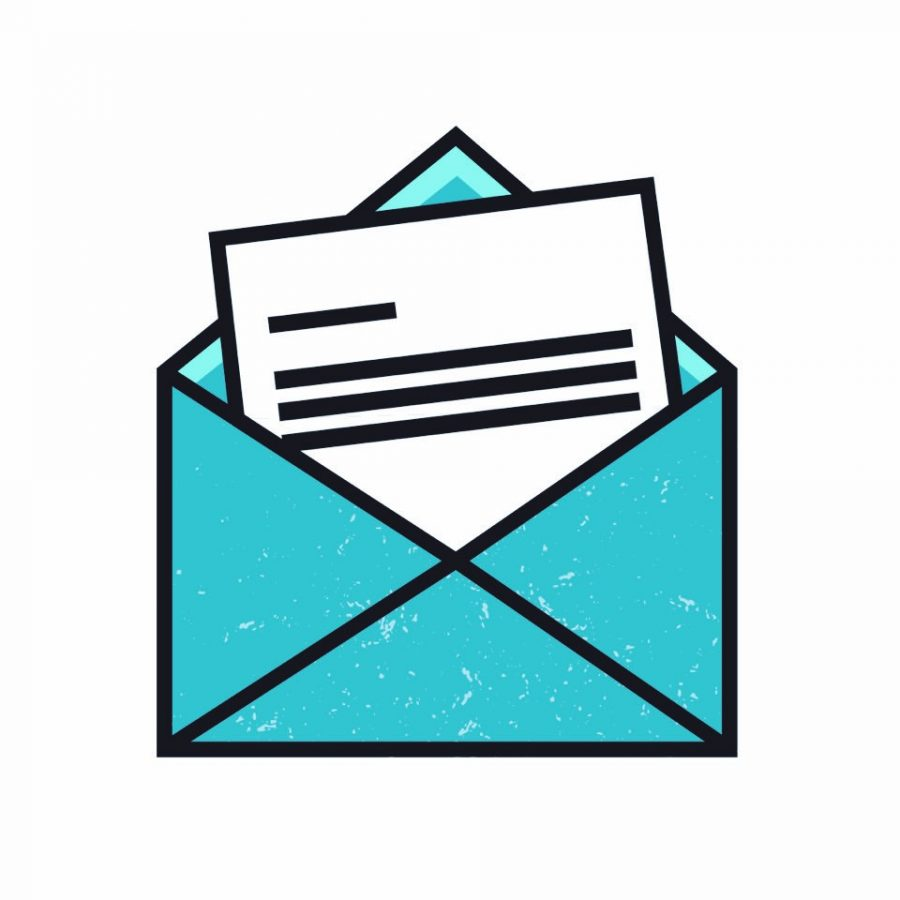 [Speaker Notes: Σας ευχαριστώ και πάλι για την παρουσία σας και για την προσοχή σας. 
Μπορείτε να επικοινωνήσετε και μαζί μας για οποιανδήποτε διευκρίνιση. Για τον τομέα της Σχολικής εκπαίδευσης και συγκεκριμένα για τα ΚΑ122 σχέδια μικρής διάρκειας επικοινωνείτε με τη Μαρία Χριστοφίδου / με τη Μαριάννα Αραούζου για τον τομέα της Σχολικής Εκπαίδευσης – Διαπιστευμένα Σχέδια και τον τομέα της εκπαίδευσης ενηλίκων  και με τη Γεωργία Σιάηλου για τον τομέα της ΕΕΚ για Διαπιστευμένα Σχέδια και σχέδια μικρής διάρκειας. 
Στο σημείο αυτό, να παρακαλέσω τη συνάδελφο να σταματήσει τη μαγνητοσκόπηση και εσείς έχετε χρόνο να θέσετε τα ερωτήματά σας.]